ГБОУ школа № 657 Приморского района Санкт-Петербурга
Выращивание рассады цветочных культур
Составила учитель  технологии  Зайцева О.Д.  

2022 г.
Выбор семян цветочных растений
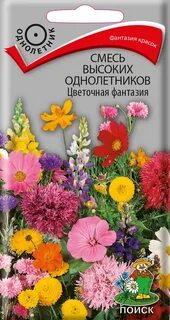 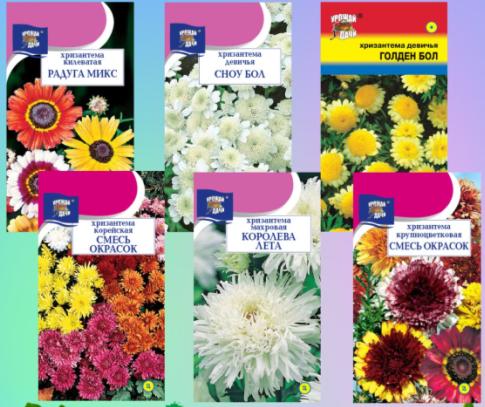 Многолетние
Однолетние
Инструкция по посеву семян
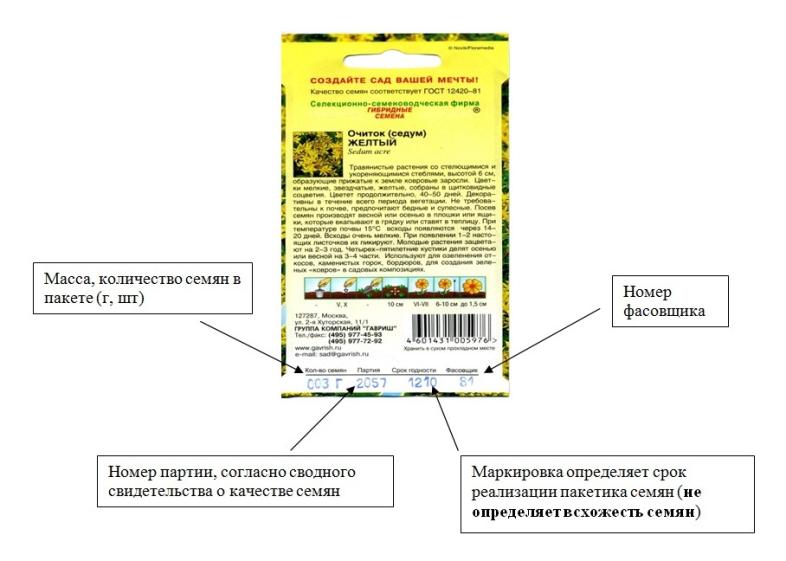 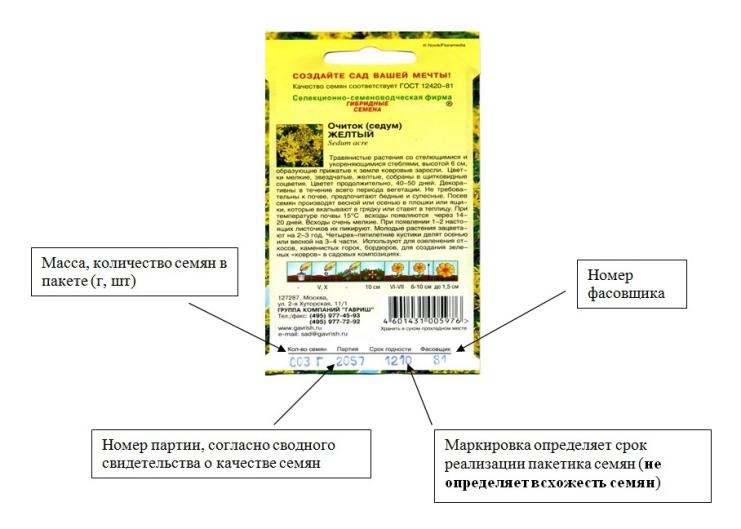 Материалы  для  выращивания
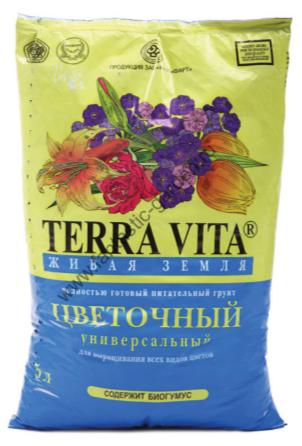 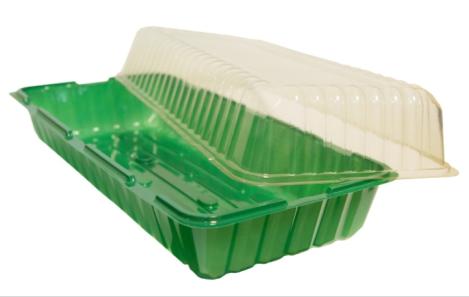 Почвенная смесь
Мини теплица
Инструменты для ухода за рассадой
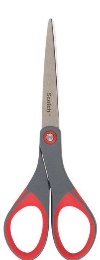 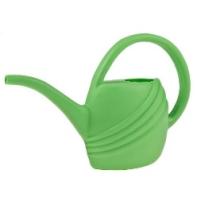 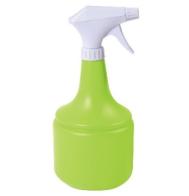 Пульверизатор
Ножницы
Лейка
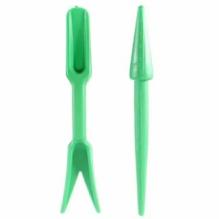 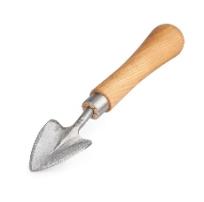 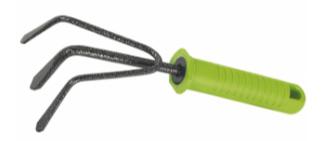 Рыхлитель
Лопатка
Пикировщик
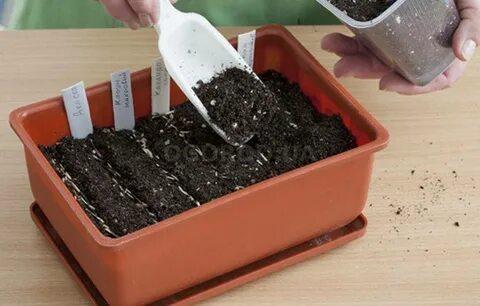 Засыпка почвенной смеси
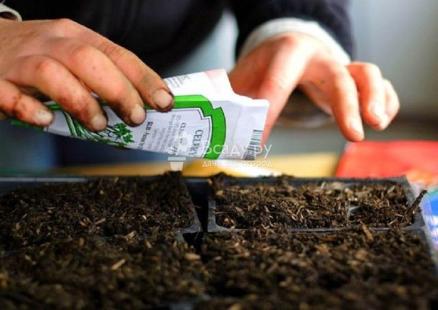 Посев семян
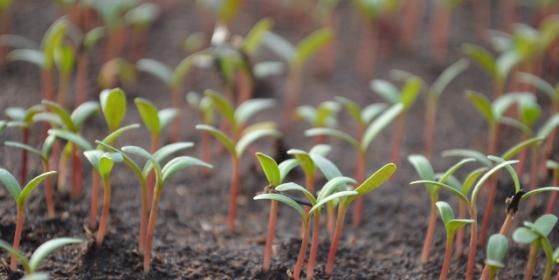 Всходы
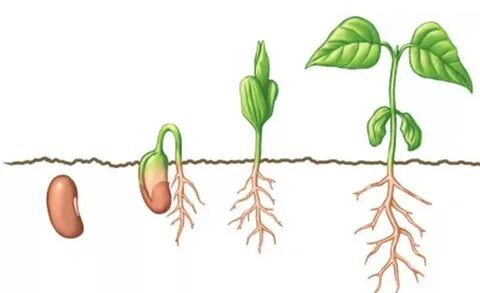 Рост проростков
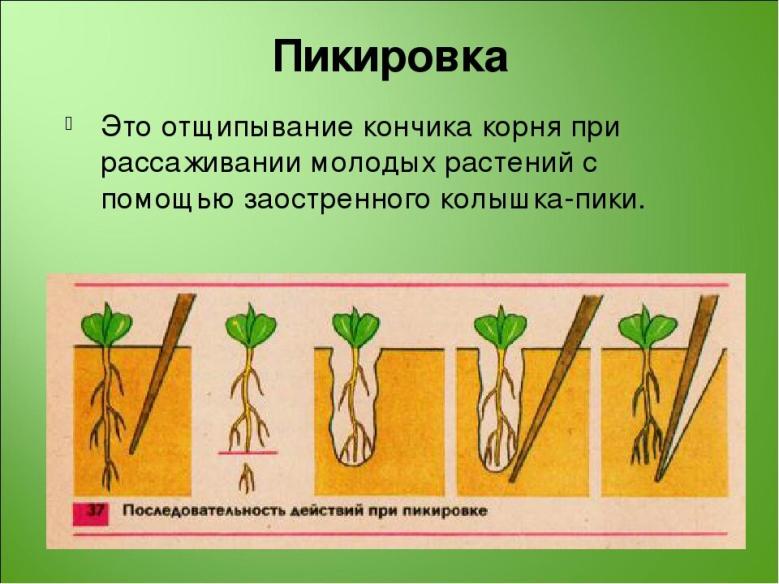 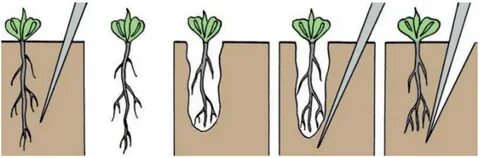 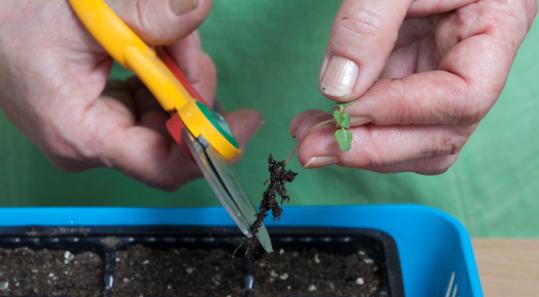 Обрезка главного корня
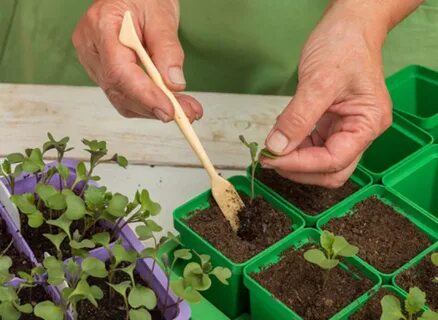 Пикирование в отдельный горшок
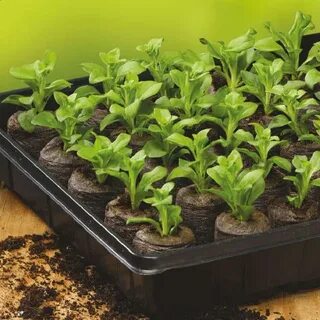 Молодая рассада
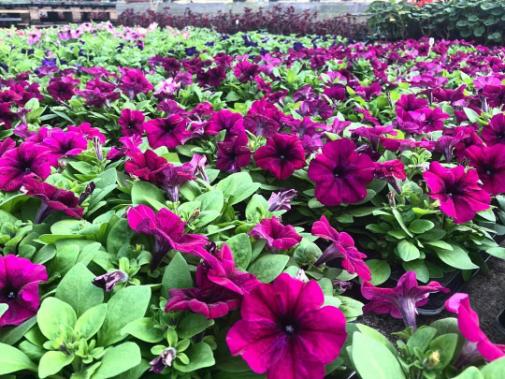 Взрослая рассада
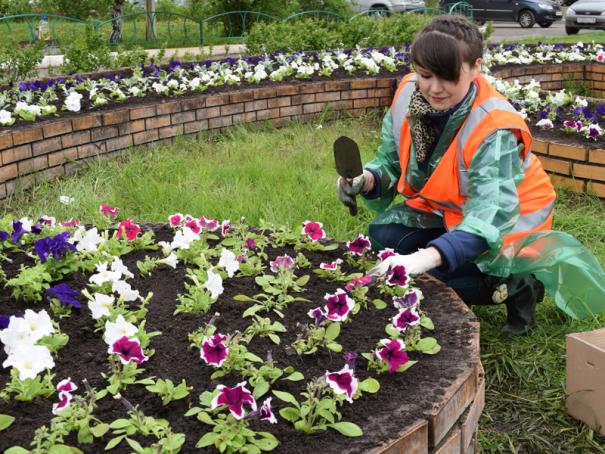 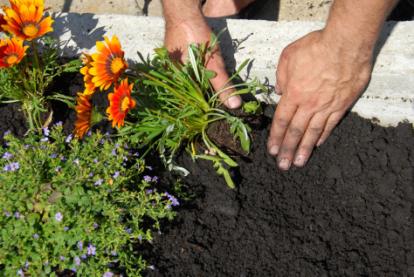 Высаживание рассады в открытый грунт